November 2014
Power Save Calibration Results
Date: 2014-11-04
Authors:
Slide 1
Jarkko Kneckt, Nokia
November 2014
Abstract
The submission provides results for power save calibration simulations.
Slide 2
Jarkko Kneckt, Nokia
November 2014
Power Save Calibration
The power save calibration ensures the correct implementation of the power save mechanisms
The simulation case should be simple and easy to understand
Simulator is not the same as practise and real devices
The PS mechanisms need to be implemented similarly to produce the same results
Eliminate vendor specific implementations from calibration scenario. Minimize the calibrated operations for timely progress
Focus on time distribution of the PHY modes
Slide 3
Jarkko Kneckt, Nokia
November 2014
Power save scenarios
The proposal was to define 2 scanerios for power save calibration:
Scenario 1:
 120 bytes with CWmin=7 15  (assuming 24 kbps codec, once 		every 40 ms) for both AP and STA
This application should be used for all power save modes testing
Scenario 2:
1500 bytes with CWmin=15  downlink every 200 ms 
This application model is targetted for PSM and PS-POLL testing
This traffic model is not similar to applications in HEW  This is similar to ”stand-by operation”
Slide 4
Jarkko Kneckt, Nokia
November 2014
Simulated Power Save Calibration Scenario
Simulations are done with U-APSD and with ”normal” active mode
Only a single application was used
The traffic was (=24kbps throughput) and no packets were dropped
U-APSD:
The non-AP STA transmits trigger frame (UL VoIP packet) and the AP transmits SP termination frame (DL VoIP packet)
Next SP is triggered with next UL VoIP packet
Slide 5
Jarkko Kneckt, Nokia
November 2014
Power Save Calibration scenario
The AP Beaconing was not tested in the calibration scenario
Recommendation is to transmit 80 octet Beacons, but not to force the STA to receive the beacons
Proposal:
The details of the beacon frame reception should not be required in calibration scenario
Slide 6
Jarkko Kneckt, Nokia
November 2014
Simulation Results
The PHY modes distribution is shown in the following slides
Slide 8 contains results for non-AP STA
Slide 9 contains results for AP STA
Some collisions (0.05% of time) did happen in active mode
Slide 7
Jarkko Kneckt, Nokia
November 2014
Distribution of Non-AP STA PHY Operation Modes
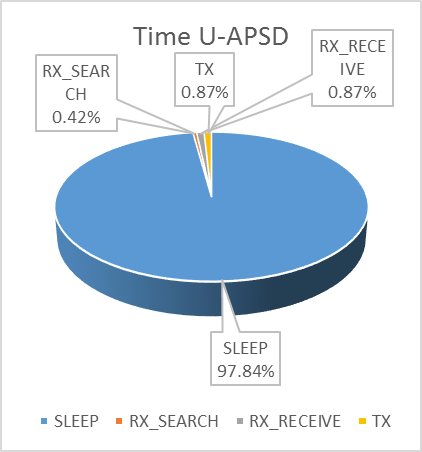 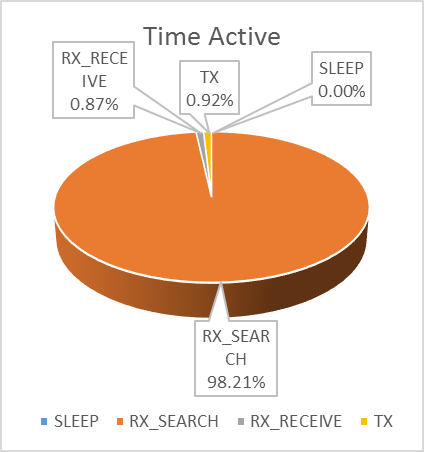 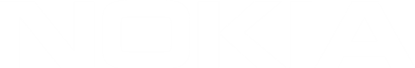 Slide 8
Jarkko Kneckt, Nokia
November 2014
Distribution of AP PHY Operation Modes
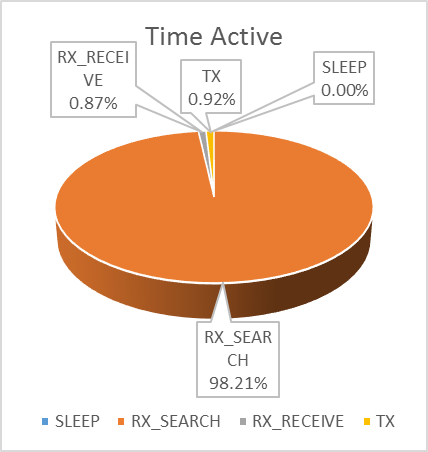 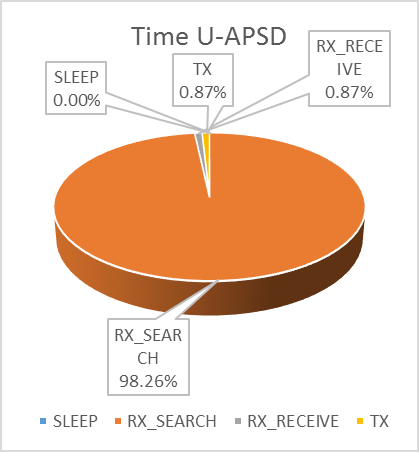 Slide 9
Jarkko Kneckt, Nokia
November 2014
Calculating Power Consumption Proposed Power State Parameters
Voltage = 1.1 V, Bandwidth = { 20 MHz }, Band = { 2.4 GHz, 5 GHz }, NSS = { 1 }, Number of TX/RX antennas = { 1 }, TX power per antenna = { 15 dBm }
Slide 10
Jarkko Kneckt, Nokia
November 2014
Calculating Power Consumption Average Energy Per Bit Calculation
Total energy: the new Ei+1 value during the period (ti , ti+1) as follows:




Average energy Per Bit:
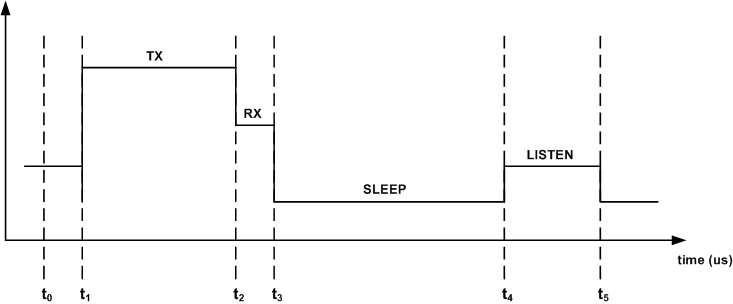 Slide 11
Jarkko Kneckt, Nokia
November 2014
Power Consumption of U-ASPD and active mode
Data per second: 24000 bits
EER of U-APSD per active mode is 0,066962.
Slide 12
Jarkko Kneckt, Nokia